Aktuální informace
Zlín, 29. listopadu 2022
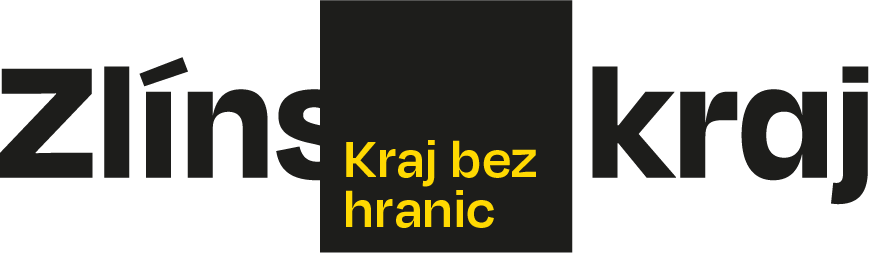 Obsah
Zásadní věci roku 2022 pro ŽÚ
Souhrn metodické činnosti MPO
Sněmovní tisky
Digitalizace 
Dotazy
2
1. Zásadní věci roku 2022 pro ŽÚ
Válka na Ukrajině – zásadní věci vyřešeny (přechodný pobyt, posuzování odbornosti, bezúhonnosti), problém s  naváděním jmen = nestandardní dotazy,  – problémy?

Transformace dosud neztransformovaných živností probíhá; snaha o urychlení (provádí i místně nepříslušný ŽÚ, plán kontrol, oznámení v místním tisku, na webu) – poznatky?

Novela silničního zákona – změna SMD s mezinárodním prvkem – spolupráce s DÚ - průběh? komplikace?
3
A. Ukrajina
Lex Ukrajina  
Návrh na prodloužení platnosti do 31.3.2024: 
od 1.1.2023 do 31.3.2023 – elektronická registrace na webu MV ČR – osoba obdrží datum a místo, kam se dostavit k OAMP
 prodloužení dočasného pobytu se projeví v ROB – založen proces a tím nedojde k zániku, patrně bude postupně vylepován fyzický štítek na dokladu
 MPO pro postup dle § 57 odst. 2 ŽZ – podnikatel se musí dostavit na ŽÚ před ukončením dočasného pobytu a požádat o prodloužení
					X
 možná varianta automatického prodloužení na základě avíza z ROB (absence kontroly, kdo podniká, či chce dál podnikat)
4
B. Transformace
obecně – při prvním kontaktu, i místně nepříslušný ObŽÚ, v plánu kontrol, v místním tisku, na webových portálech
u SMD: 
 v RŽP od 1.8.2022 nový kód K31453 
 fáze: 
   k 1.8.2022 - automaticky
 od 1.8.2022 do 1.2.2023 – přechodná, manuální
   k 2.2.2023 - automaticky dle přechodných ustanovení č. 4, netransformované změní na nejmenší SMD – výpis pošle ICZ asi prostřednictvím DS s kvalifikovanou pečetí
ŽÚ:
 všechny žádosti podané do 1.2.2023 bezprodleně zaevidovat a následně založit příslušné procesy v RŽP
 po 1.2.2023 budou zaslány pokyny k dalšímu postupu
5
C. SMD
Postup DÚ 
 vyzývá k prokázání finanční způsobilosti ve stanovené lhůtě, poté zasílá podnět ke snížení/zrušení živnosti. 
Náklady a poplatky viz stanovisko MPO č. MPO 88347/2022 ze dne 20.9.2022, zasláno e-mailem dne 21.9.2022
6
2. Souhrn metodické činnosti MPO
Pokyny – 0
Informace
č. 1/2022 z 5.1.2022 – dokládání bezúhonnosti fyzickými osobami + příloha
č. 2/2022 z 8.3.2022 – mimořádný postup při ohlašování živnosti/žádosti                                          o koncesi ve vztahu k občanům z Ukrajiny
č. 3/2022 z 14.3.2022 – dokládání bezúhonnosti fyzickými osobami + příloha
č. 4/2022 z 27.4.2022 – aktualizace MI č. 2/2022 – lex Ukrajina
č. 5/2022 z 9.6.2022 – ke kontrolám označování provozoven
č. 6/2022 z 29.7.2022 – z.č. 217/2022 Sb., kterým se mění z.č. 111/1994 Sb., o silniční dopravě, ve znění pozdějších předpisů, a další související zákony
7
3. Sněmovní tisky
8
9
4. Digitalizace
Elektronizace kontrol
Elektronické spisy – správní řízení, registrace

KŽÚ – nebude lpět a vyžadovat na KPP v následujících třech letech jednoznačně elektronický spis (dále dle průběhu digitalizace). 

MPO – neřeší; je to věc každého úřadu.

ICZ – problém v podání JRF fyzickou osobou = podpis. Podpis přes iPad, signpad apod. není uznávaným podpisem na autorizovaném certifikátu (???). Je na každém úřadu ohlídat si digitální formu převáděného dokumentu. 	 – řeší digitální obsah seznamu oprávněných úředních osob.
10
5. Dotazy
Prokazování bezúhonnosti skutečných majitelů a členů statutárního orgánu u realitního zprostředkování při kontrole


Náměty seminářů – nostrifikace, NSK, pojmy z oblasti digitalizace
11
Děkujeme za pozornost
Krajský úřad ZK
Třída Tomáš Bati 21
Zlín 761 90